ChatGPT
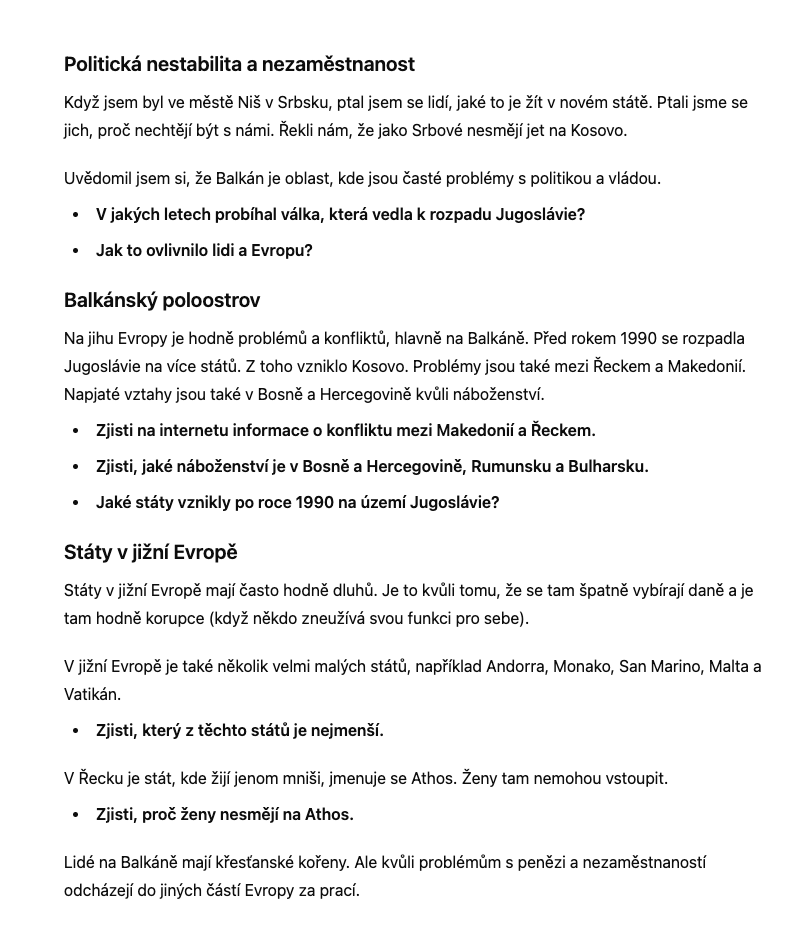 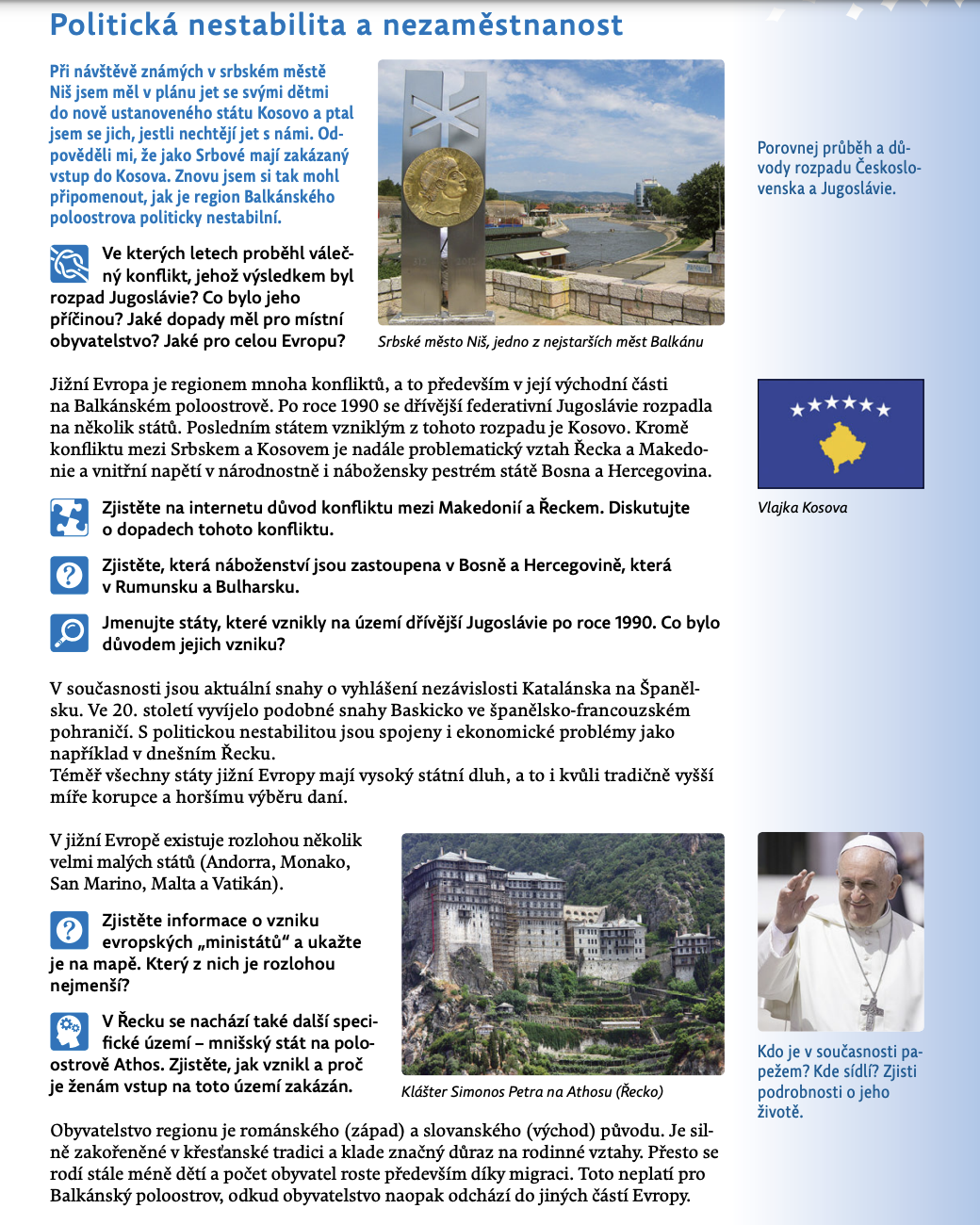 1
Z. Masopustová: Když je komunikace výzvou: Jak podpořit dítě s poruchou řeči a naučit ho otevřeně mluvit o svém handicapu
ChatGPT
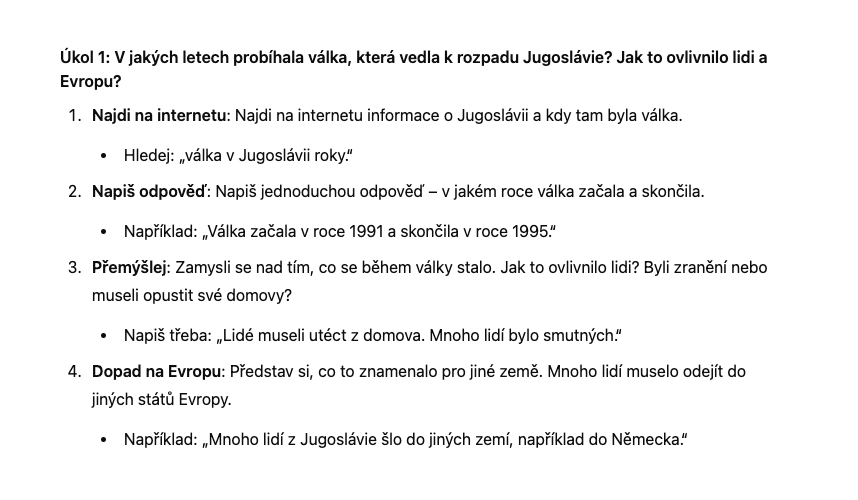 2
Z. Masopustová: Když je komunikace výzvou: Jak podpořit dítě s poruchou řeči a naučit ho otevřeně mluvit o svém handicapu